New York Trip 2024
Mrs Franklin & Mrs Twigg
Parent Information Session
Thursday 24 October 2024
 
Meet in the Hub at TBA at 8.30am, depart by coach 9am.
Flight to New York from Gatwick Airport 15.05pm – Meals on Flight provided – Flying British Airways. BA2273.
Arrive at JFK Airport at 18.05pm 
Transfers to Holiday Inn Express NYC Times Square. 
Transfer time 45 minutes. 
Room allocation, unpacking
20.30pm – Times Square – Food – Explore 
10.30pm – Bed – Very Long day!
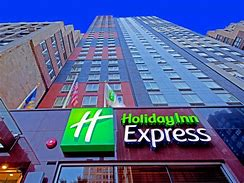 October 2024
Parent Information Session
Friday 25 October 
Breakfast at the Hotel – Leave by 10am. 
                   
Times Square – Shopping/browsing time 
Empire state
Grand Central Station – Lunch – Food Hall 
Chrysler Building 
St Patrick’s Cathedral 
Rockefeller Centre
5th Avenue – Saks. Etc 
Radio City Music Hall 
Hard Rock Café Time – Evening meal included 
5 minutes walk to theatre 
Broadway Show – Hamilton Richard Rogers Theatre. Starts 7pm – Arrival 6.30pm 
Back to Hotel – lights out 11pm
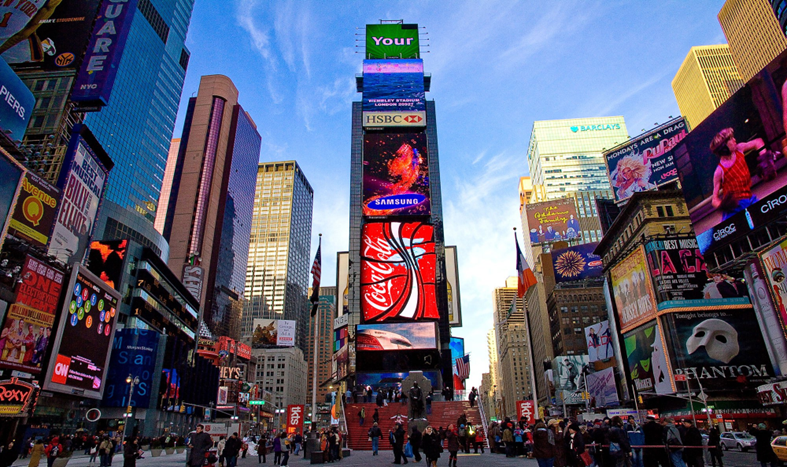 October 2024
Parent Information Session
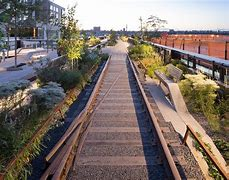 Saturday 26 October 
Breakfast at the Hotel – Leave by 10am 
 
Walking route 
911 memorial – Museum – entry to museum additional cost $27.00. Optional. 
LUNCH
Staten Island Ferry – the Statue of Liberty, Ellis Island 
Staten Island Zoo $6 or Shopping at the retail outlet depending on time!
Chelsea Market – Food
The High Line
The Edge – 8 – 10pm 
Back to Hotel – lights out 11pm
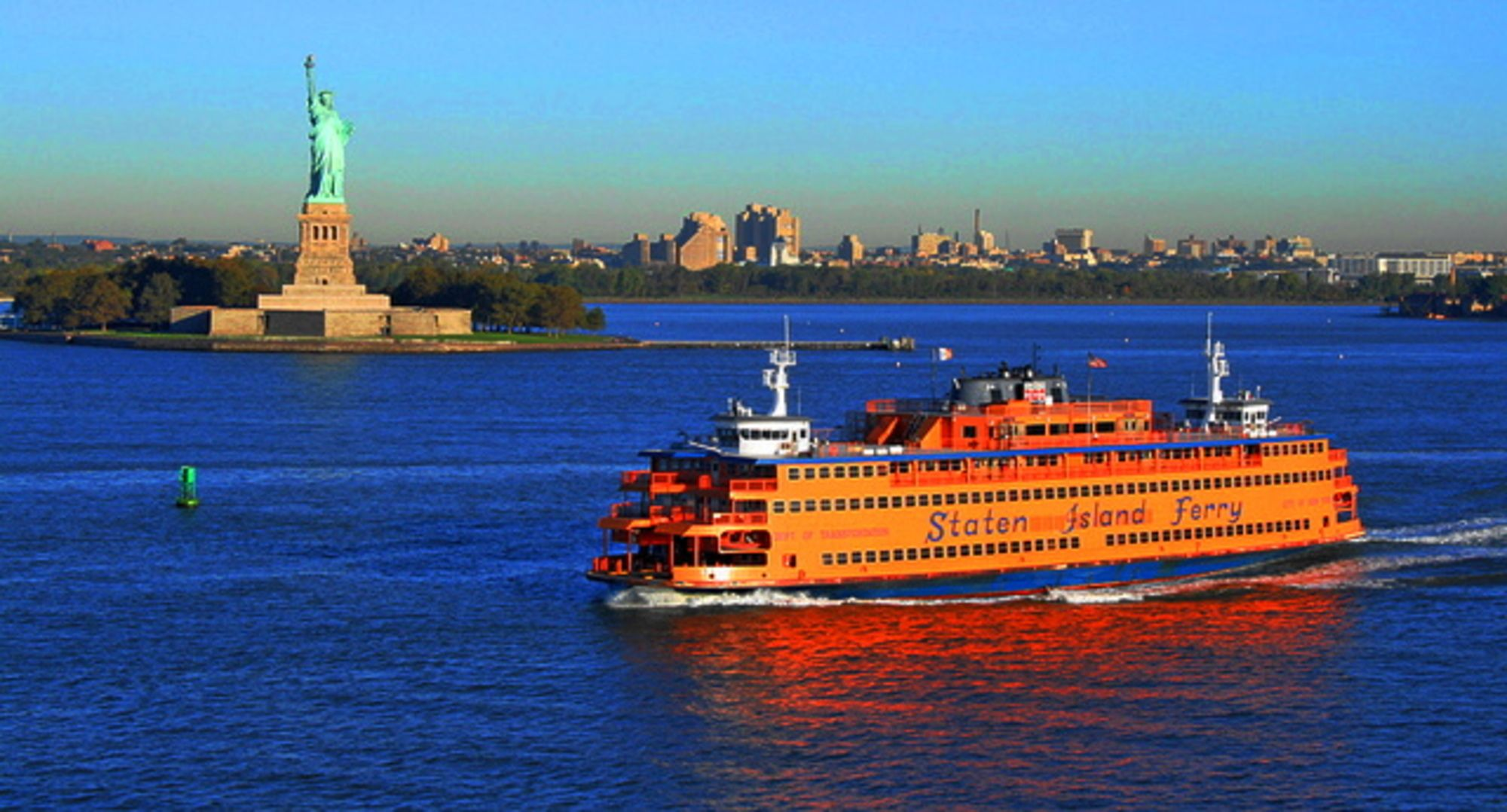 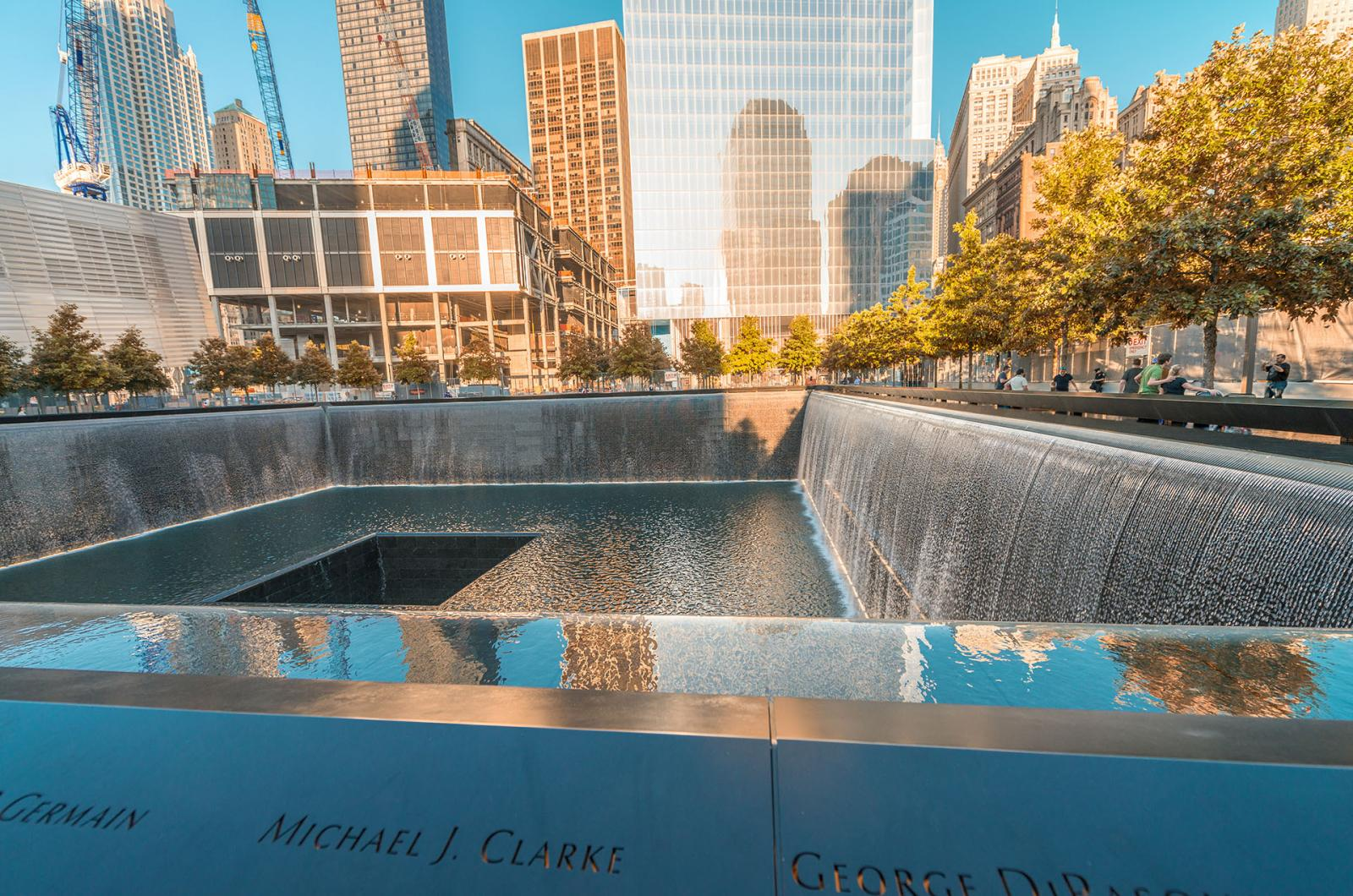 October 2024
Parent Information Session
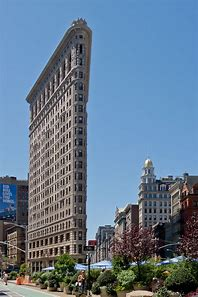 Sunday 27 October 
Breakfast at the Hotel – Leave by 10am 
 
Walk route 
Flatiron Building
Little Italy, China Town – Lunch 
Manhattan Bridge 
DUMBO evening meal included – Front Street Pizza - View of the East River 
Brooklyn Bridge 
Ghost Busters Headquarters 
Back to Hotel – Via Subway
Lights out 11pm.
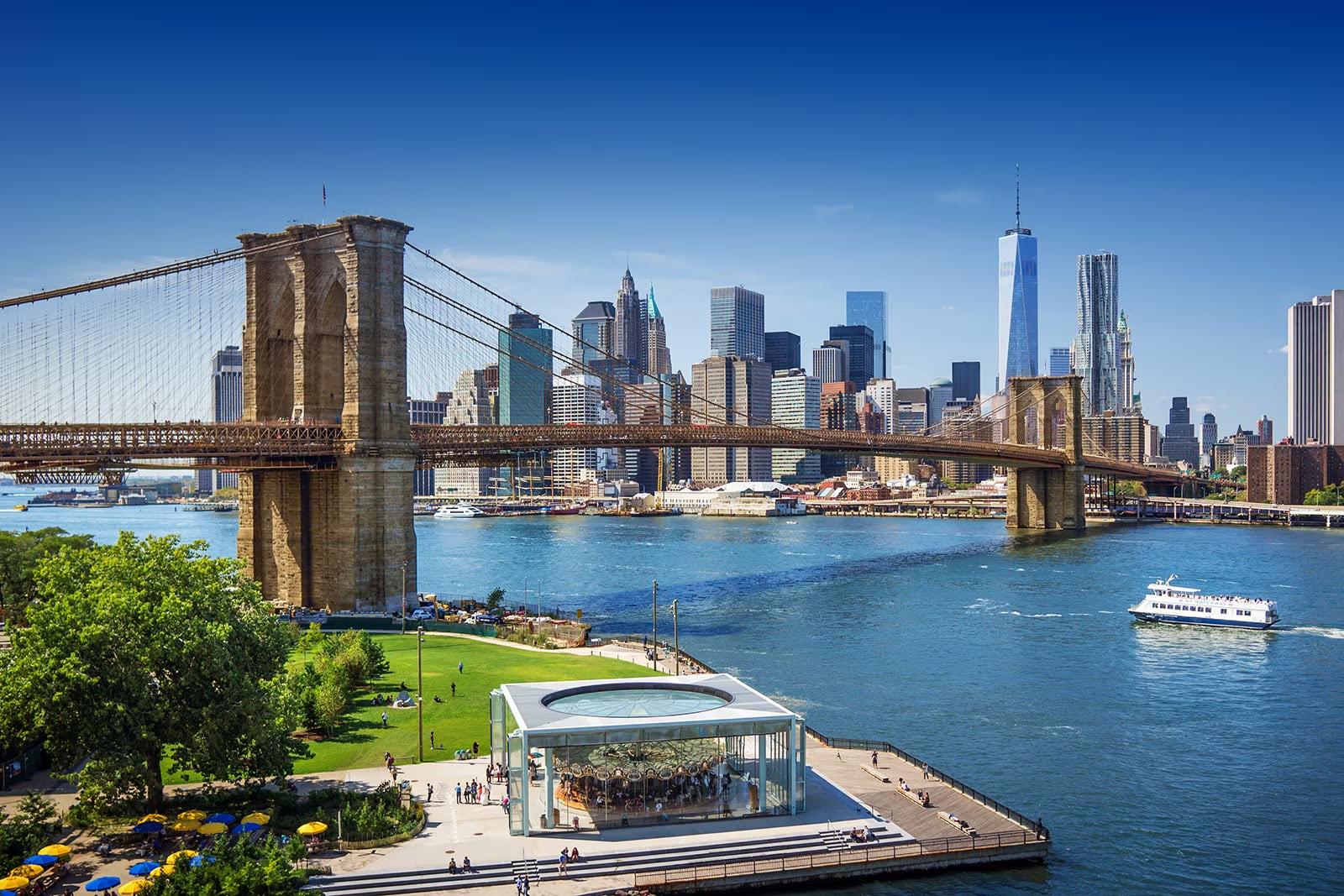 October 2024
Parent Information Session
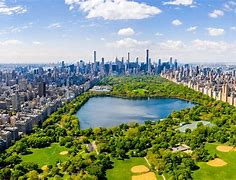 Monday 28 October 
Breakfast at the Hotel 
Packing, luggage into storage. 
 
Central Park – Walking Route 
Central Park Strawberry Fields 
Lunch 
American museum of Natural History  amnh.org/fieldtrips – TBC can only book six weeks in advance
Shopping time in Times Square
Return to hotel 
Transfer from Hotel to Airport 17.30pm
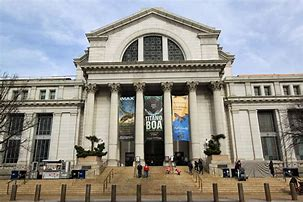 October 2024
Parent Information Session
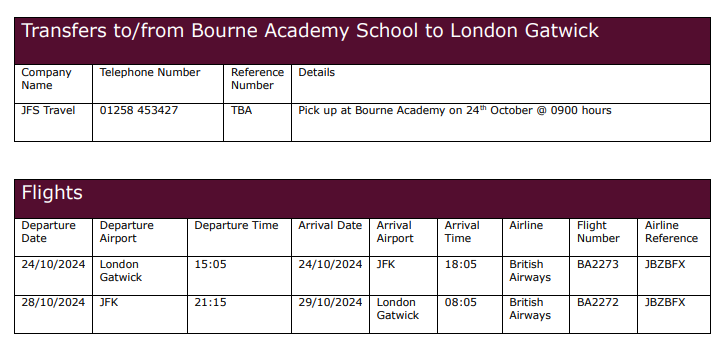 October 2024
Parent Information Session ESTA VISA $21.00 - £16.58
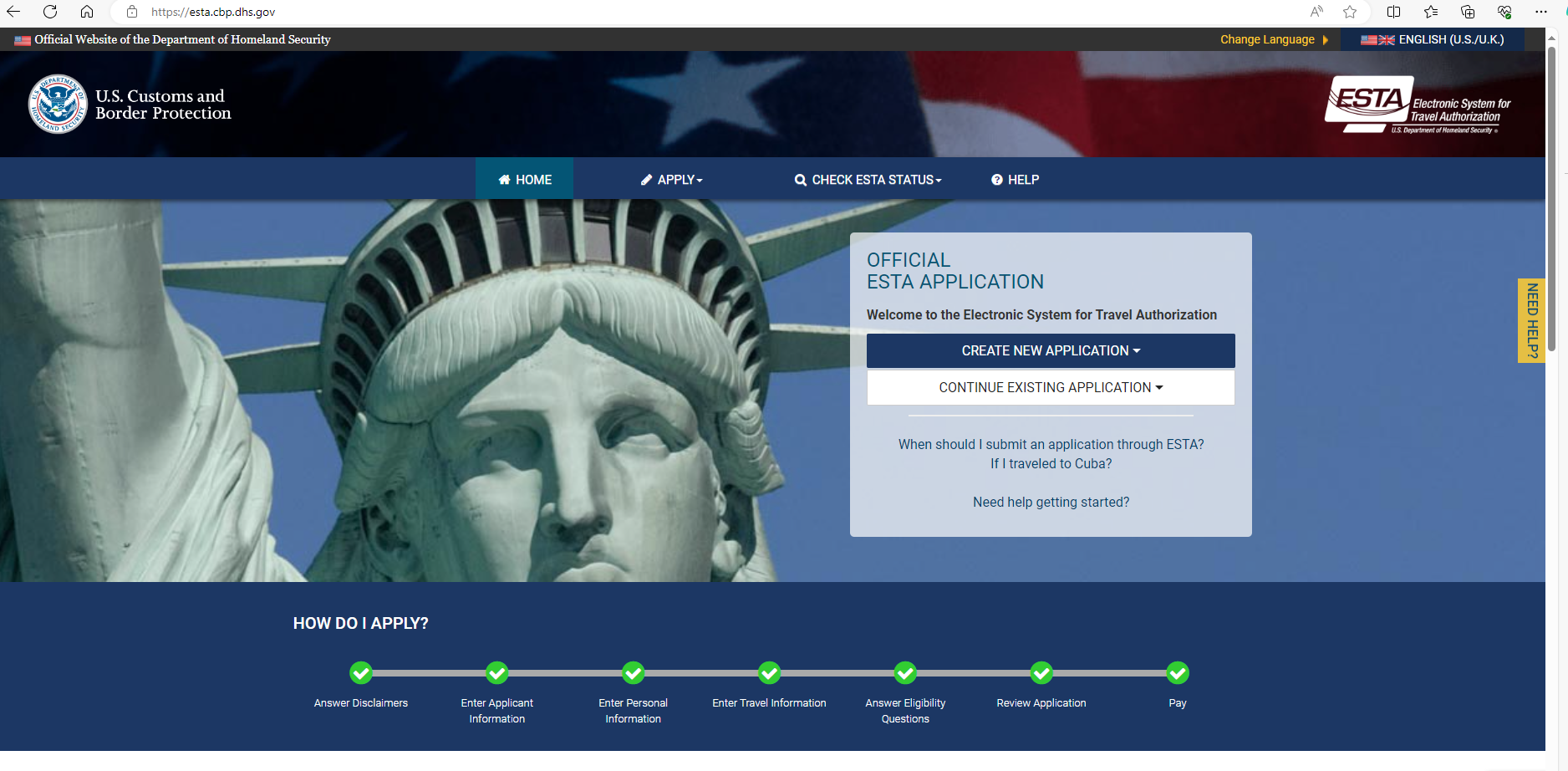 October 2024
Parent Information SessionCheck Passport – email link
Copies of all passports by 15th July – double check the expiry names to be entered accurately on travel documents.
We also need copies of ESTA once completed by  15th September 2024.
October 2024